Eleos Products
"Empowering our organization begins with knowledge”
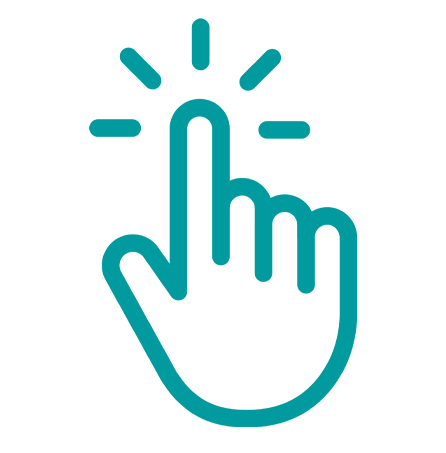 www.eleosvhs.com
Virtual Health Associate (VHA):
A healthcare virtual associate is an individual who works remotely and can help you with non-patient touching tasks
ELEOS Primary Products
Administrative Support Roles
Referral and Prior Auth. Management
Insurance and Benefits Eligibility
Document Management
Front Desk Coordinator
Value-Based Care Roles
Chronic Care Management
Remote Patient Monitoring
Case Management
Risk Adjustment
Clinical Support Roles
Virtual Care Optimizer (VCO) Scribe
Virtual Medical Assistant (VMA)
[Speaker Notes: Eleos provides four primary products (healthcare solutions):

1. Virtual Clinical Optimizer (VCO):
A Virtual Clinical Optimizer (formerly known as a scribe) is typically a skilled Honduran physician who seamlessly integrates as the third crucial component of the care team Triad. Collaborating closely with the US clinician and medical assistant, the VCO initiates their role a day prior to the patient's visit. Their primary responsibility is to meticulously prepare the medical record, ensuring the inclusion of all historical results and recent healthcare events for the clinician's review. The VCO also initiates tentative orders for necessary follow-up and addresses outstanding HEDIS measures.

During the actual visit, the VCO virtually works alongside the US clinician, documenting all findings to allow the clinician to dedicate their undivided attention to the patient. Post-visit, the VCO and clinician jointly review the chart, dispatch orders, prescribe medications, make referrals, and schedule the patient for their follow-up visit. This collaborative approach streamlines the entire process, allowing the clinician to focus on delivering optimal patient care

2. Virtual Medical Assistant:
A Virtual Medical Assistant (VMA) plays a pivotal role in supporting the onsite Care Team Triad by efficiently managing all non-patient-facing tasks for one or more triads. The VMA adeptly handles responsibilities such as medication prior authorizations, refill requests, initiation of lab and imaging orders, and communication with patients regarding their test results. Additionally, the VMA diligently monitors Remote Patient Monitoring devices and abnormalities in chronic care management, ensuring prompt communication with the patient's provider. All patient inquiries are expertly managed by the VMA, providing comprehensive support to optimize the efficiency of the care team.]
Clinical Support Roles
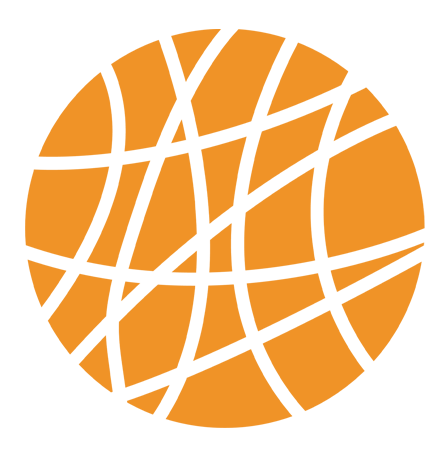 Scribe
Skill Set
Virtual Medical Assistant
Skill Set
VMA Skill Set
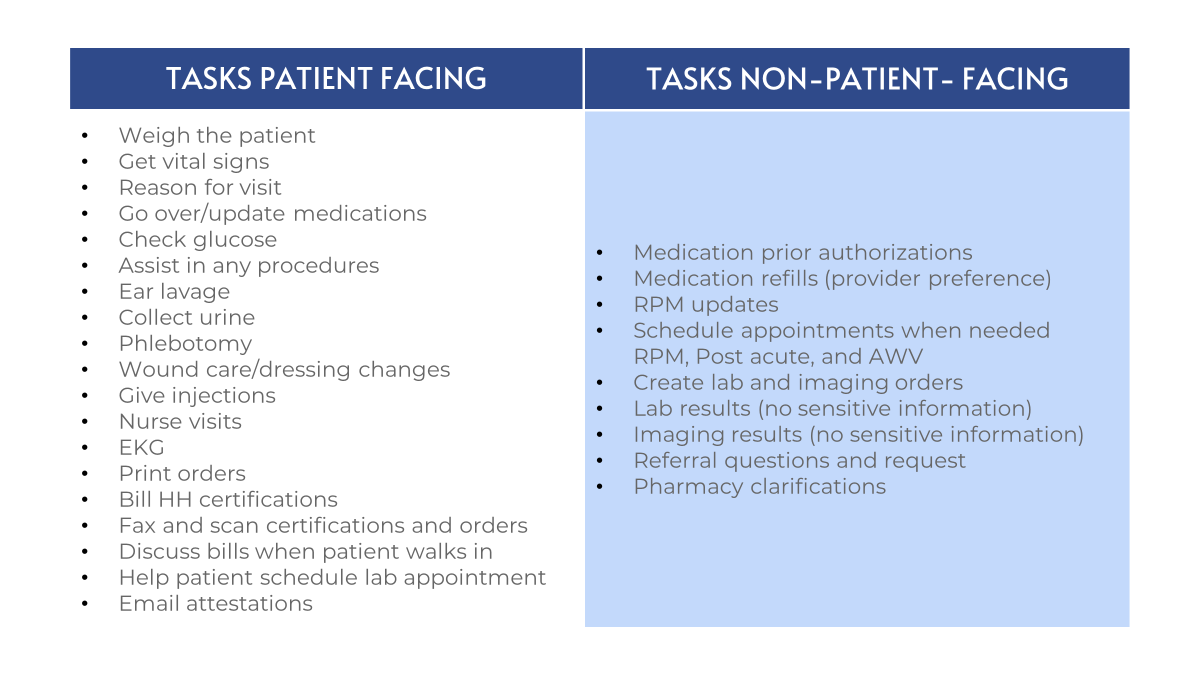 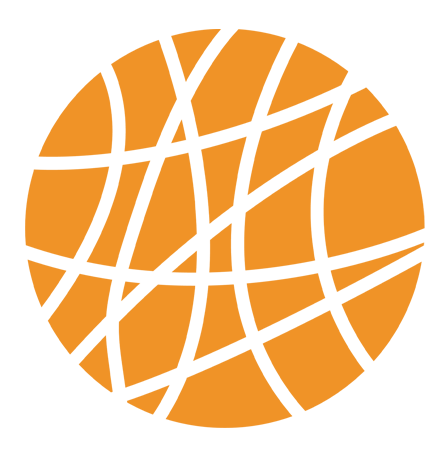 Administrative Support Roles
Front Desk Coordinator
Skill Set
Insurance Eligibility & Benefits Coordinator
Skill Set
Referrals & Prior Authorizations
Skill Set
Documents Management
Skill Set
Value-Based Care  Roles
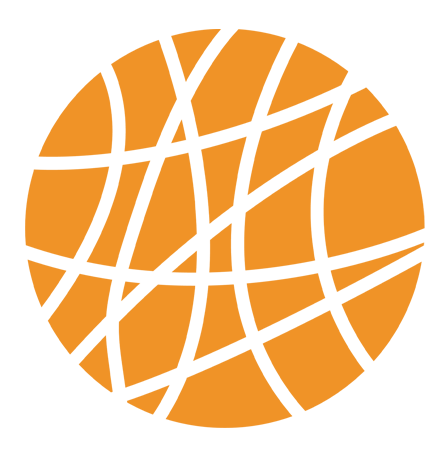 Value Base Care
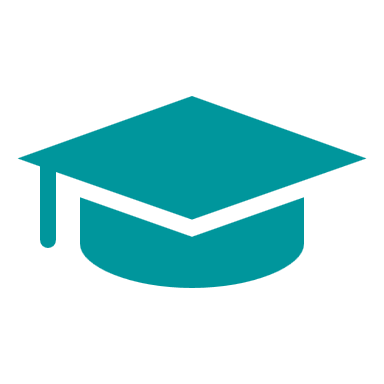 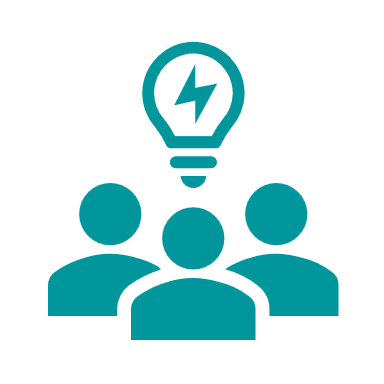 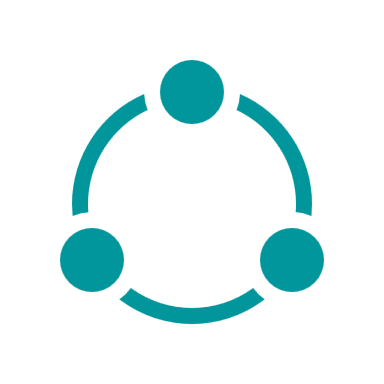 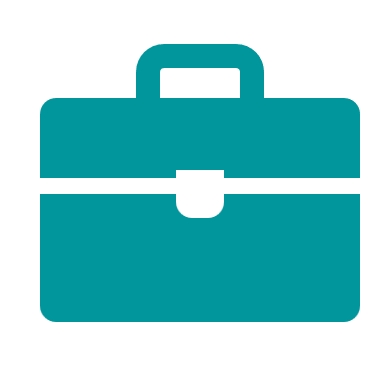 Case Management
Chronic Care Management
Remote Patient Monitoring
Risk Adjustment
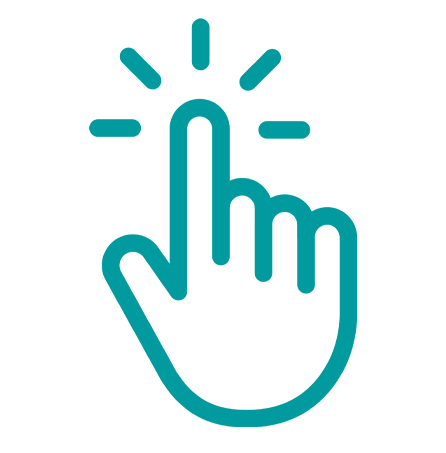 www.eleosvhs.com
Chronic Care Management
Skill Set
Remote Patient Monitoring
Skill Set
Risk Adjustment
Skill Set
Case Management
Skill Set
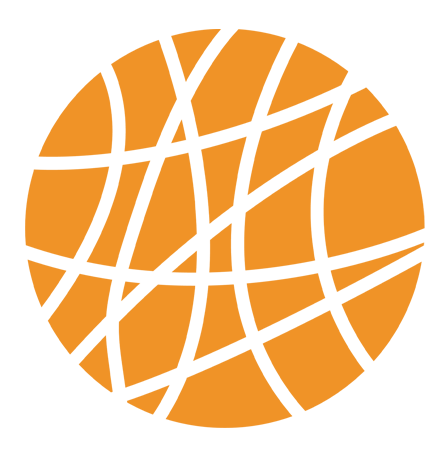 Customized Training
Credentials for platforms (EMR, Insurance portals, etc.) at least 1 profiles, one for a clinical trainer and one for an administrative trainer.
1
Customized TrainingRequirements
Shadowing sessions for the specific role, if the position needs only EMR training at least one Q&A session.
2
Support Documents or training materials, if there are none, one session to go over the possible materials needed.
3